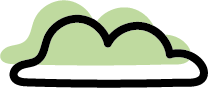 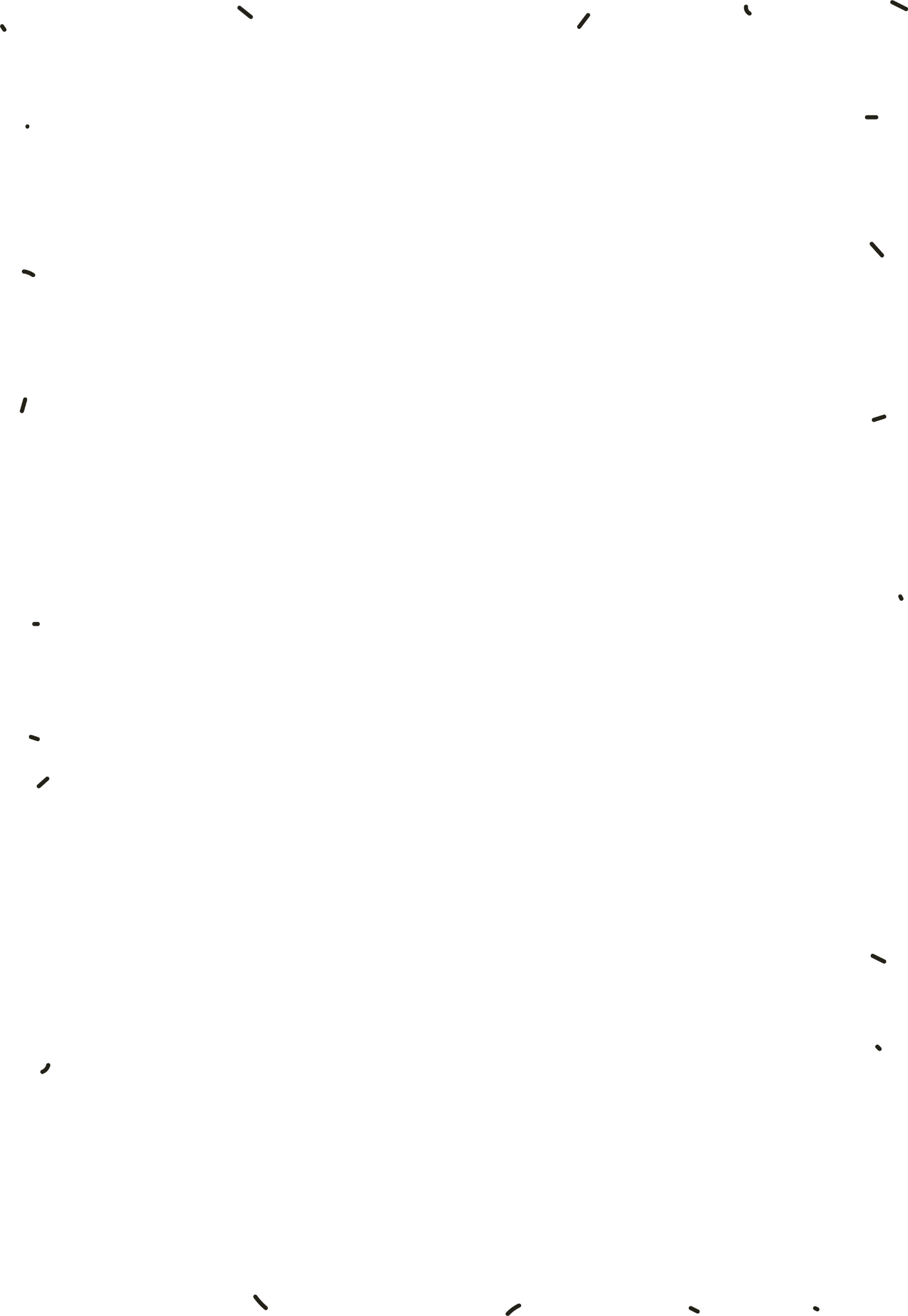 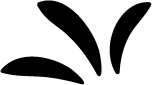 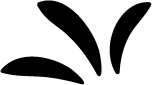 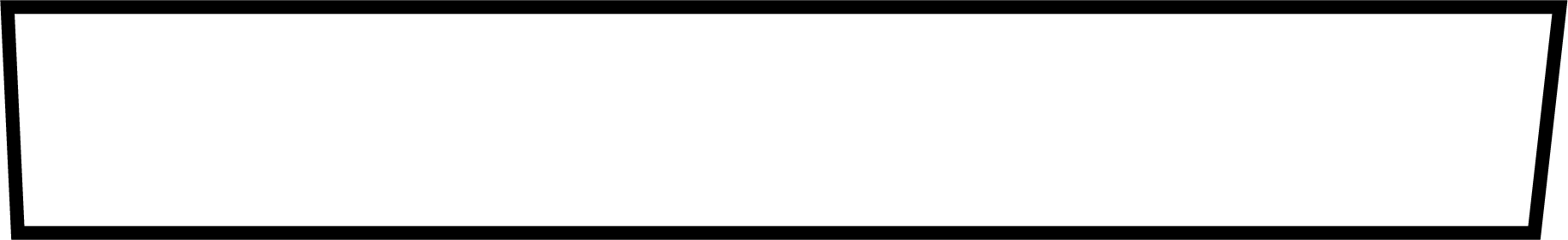 Travel Packing List
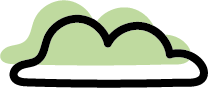 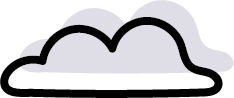 Clothing
Toiletries
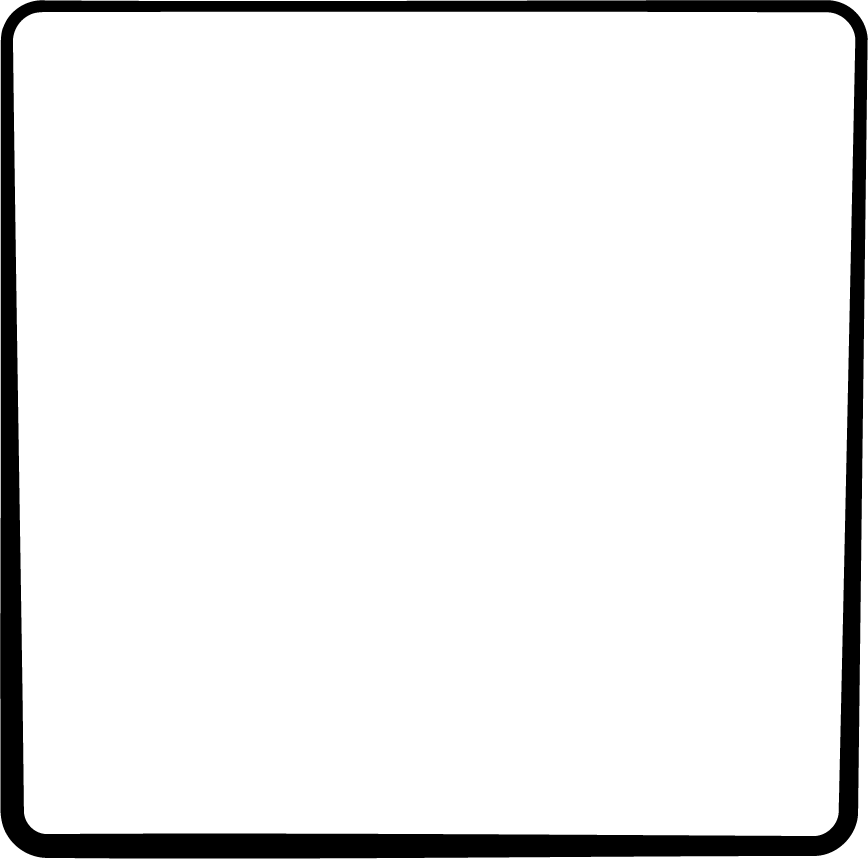 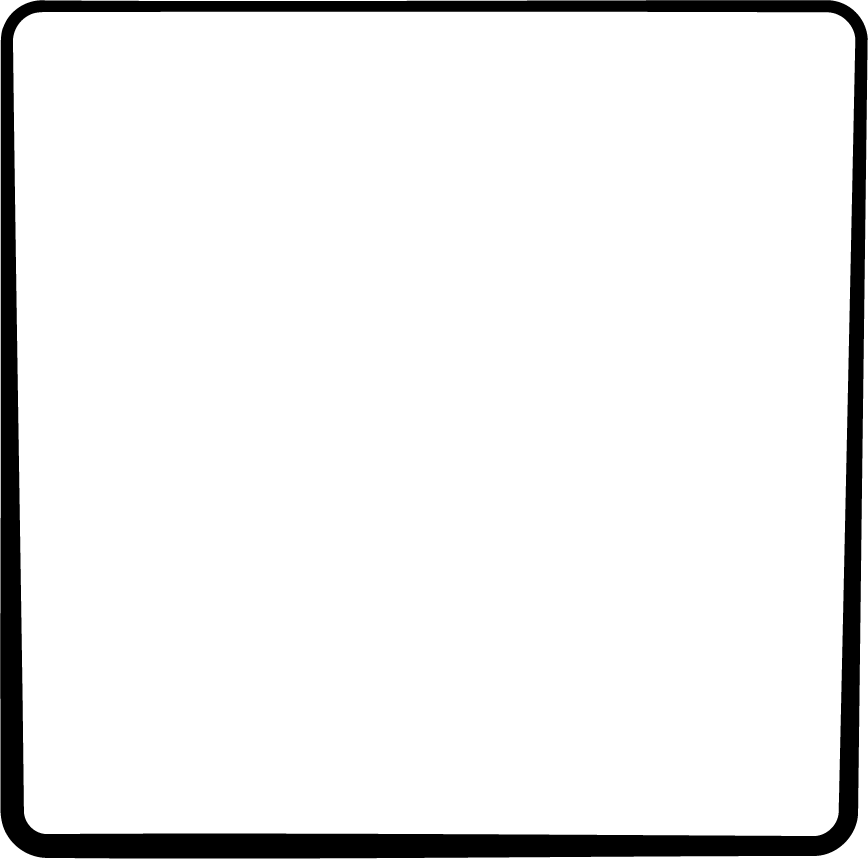 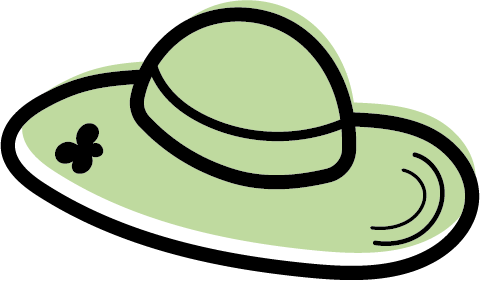 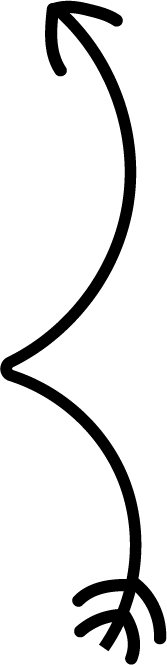 Technique
Documents
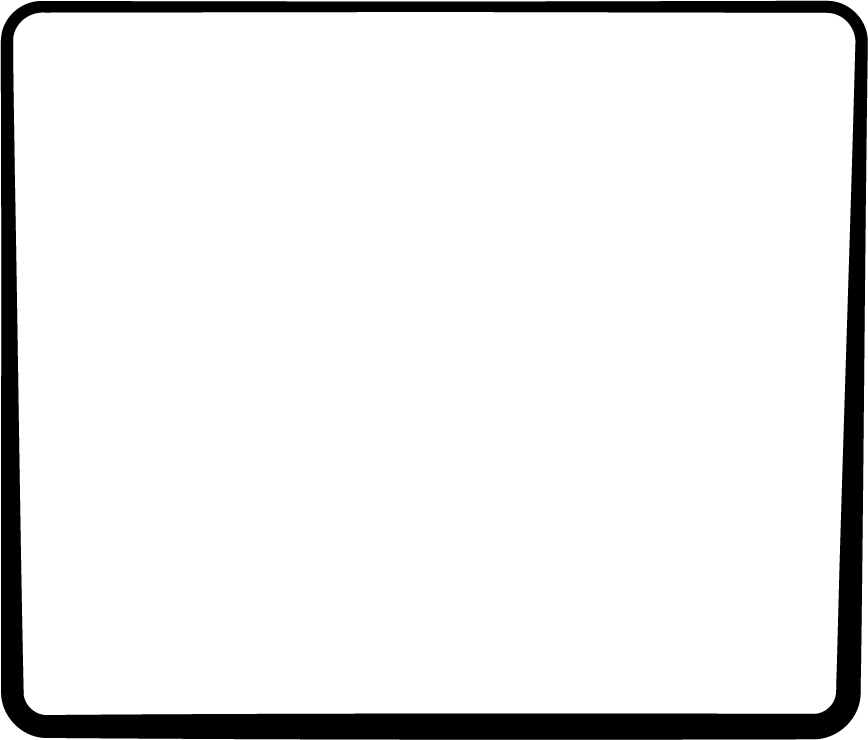 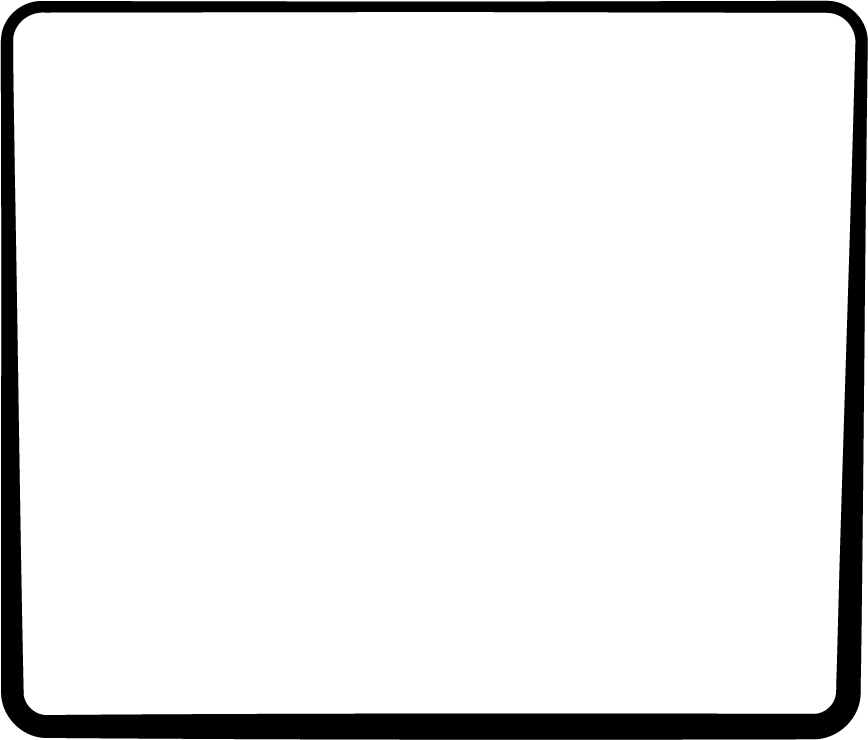 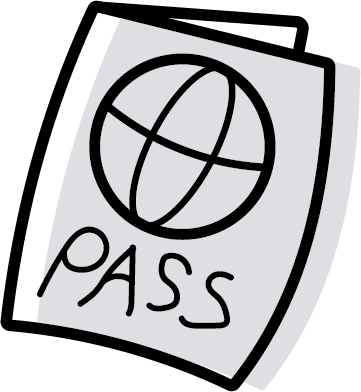 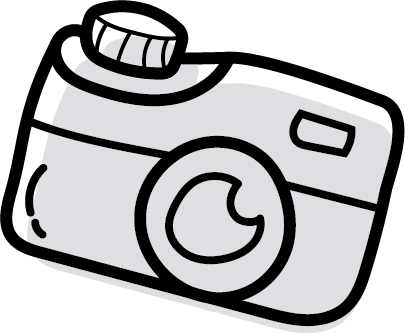 Misc
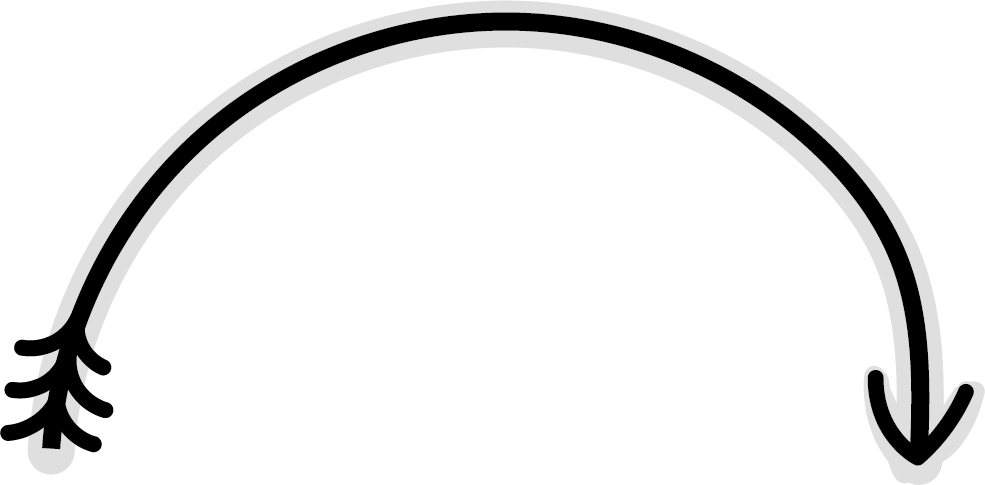 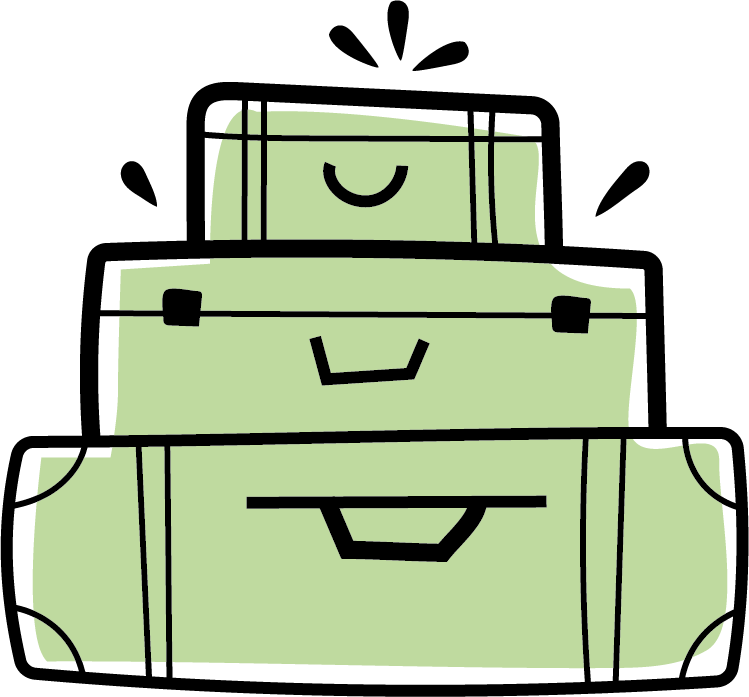 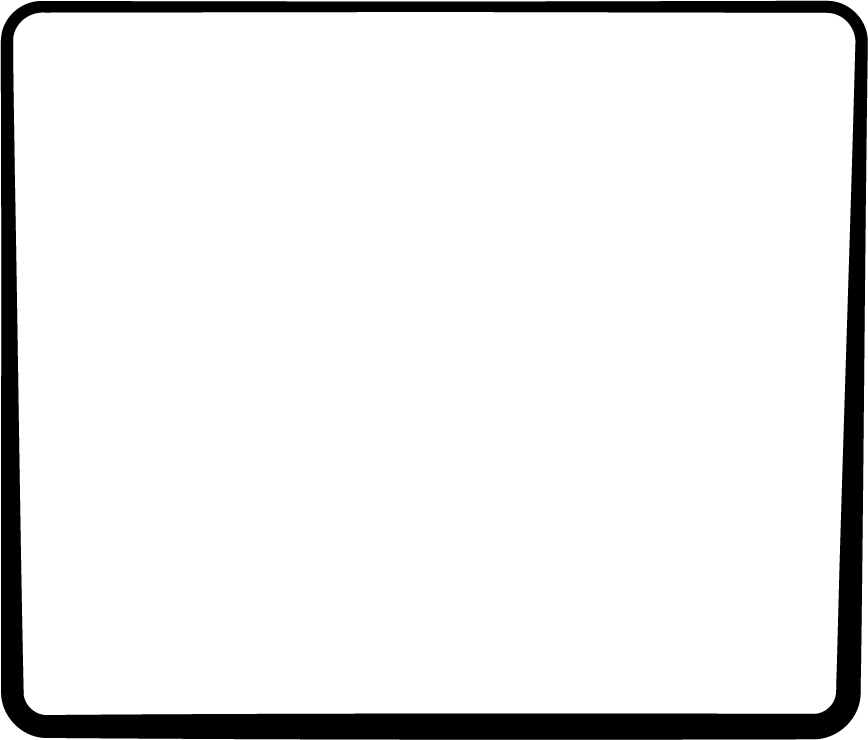 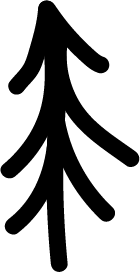 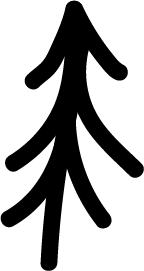